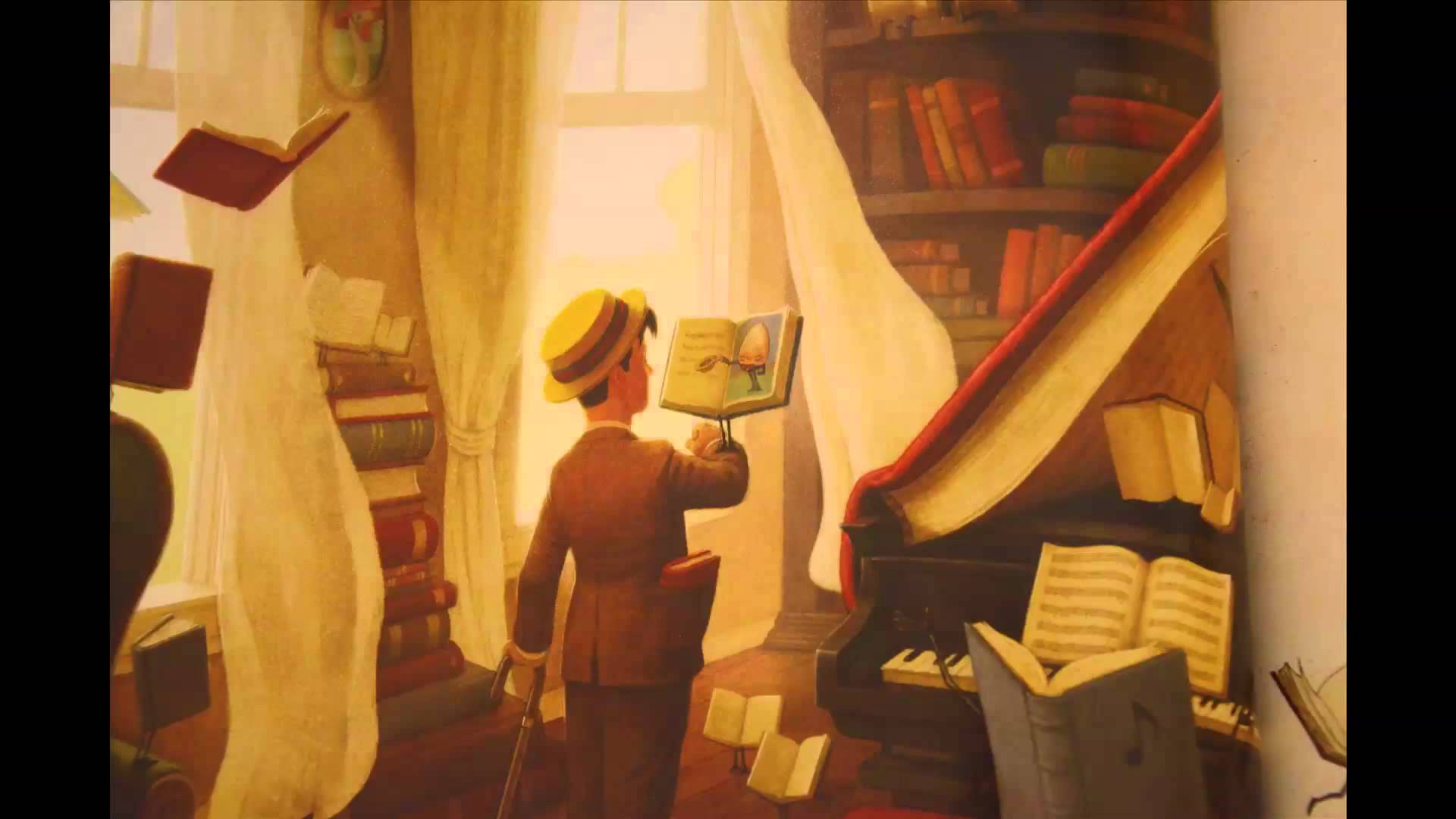 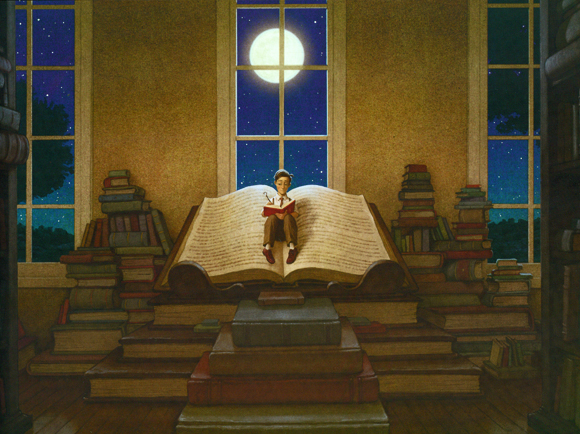 En síntesis: por medio de un taller literario, se busca hacer promoción de la lectura con textos de diversos géneros, con el objetivo de que estudiantes de preparatoria puedan comprender los contextos  que ha tenido México a lo largo de su historia y cómo estos han sido retratados por medio de las plumas de diversos escritores nacionales y extranjeros.
Un viaje por las edades de México: La literatura como apoyo para la enseñanza de la historia
Presenta: Luis Ricardo Sánchez García
Tutora: Norma Esther García Meza
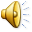 MARCO REFERENCIAL
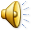 Chamba, P., y del Cisne, G. (2016). La iniciación a la lectura y su incidencia en el aprendizaje de los niños y 	niñas del nivel preparatoria de la unidad educativa. La Inmaculada de la ciudad de Loja, periodo 	2012-2013. (Master's thesis, Loja).

Schoenbach, R., Braunger, J., Greenleaf, C., & Litman, C. (2003). Apprenticing  Adolescents To 	Reading in Subject-Area Classrooms. Phi Delta Kappan, 85(2), 133-138.

Fernández Cantón. Irma. (2016). Experiencias lectoras: un proceso creativo con jóvenes 	del 	telebachillerato de Tlamatoca municipio de Huatusco, Veracruz. Especialización en 	promoción de la lectura Universidad Veracruzana. Xalapa, Veracruz [Protocolo].

Ontiveros, F., K. (2017). Formación de lectores universitarios: literatura mexicana, asidero 	y punto 	de 	encuentro. Trabajo recepcional para la Especialización en promoción de la lectura. 	Universidad Veracruzana. Xalapa, Veracruz.

Olivares Morales, M. (2017). Promoción de la lectura para el Colegio de Estudios  Científicos y 	Tecnológicos (CECYTE) de Yanga, Veracruz. Especialización en promoción de la  lectura. 	Universidad Veracruzana. Xalapa, Veracruz.

Romero Valdés, H., A. (2017). Formación de lectores mediante la lectura recreativa de textos 	narrativos tradicionales. Taller para estudiantes de la Escuela de Bachilleres  Modalidad Mixta 	Veracruz. Especialización en promoción de la lectura. Universidad Veracruzana.  Xalapa, 	Veracruz.
COLECCIÓN: ESPACIOS PARA LA LECTURA

[…] tender un puente entre el campo pedagógico y la investigación multidisciplinaria actual en materia de cultura escrita, para que maestros y otros profesionales dedicados a la formación de lectores perciban las implicaciones de su tarea en el tejido social y, simultáneamente, para que los investigadores se acerquen a campos relacionados con el suyo desde otra perspectiva. 
	También pretende abrir un espacio al que el público en general pueda acercarse a las cuestiones relacionadas con la lectura, la escritura y la formación de usuarios activos de la lengua escrita. 
(FCE, 2016: 159).
Bahloul, 2001; Chambers, 2007; Chartier, 2000; Colomer, 2005; Hirschman y Piglia, 2011; Lerner, 2001; Petit, 2001; Petit, 1999; Sarland, 2003 y Cerrillo, 2017.
«Rincones de Lectura» 

Iniciado por Martha Acevedo en 1986 y continuo con Felipe Garrido de 1995 hasta su conclusión en el año 2000.

(Garrido, 2014).
«Alas y Raíces»

Programa del Consejo Nacional para la Cultura y las Artes creado en el año 2011 y que estaba orientado a niños y adolecentes 

(Garrido, 2012)
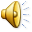 PLANTEAMIENTO DEL PROBLEMA
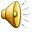 JUSTIFICACIÓN
Comparar su contexto con circunstancias que sucedieron en el pasado.
Reflexionarán sobre su realidad inmediata
Función socializadora
La identidad que la memoria histórica otorga.
La identidad cultural que ofrece la literatura mexicana.
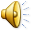 OBJETIVO GENERAL
Contribuir a la mejora del estudio de la historia en alumnos de nivel bachillerato en el Centro educativo siglo XXI, por medio del fomento de lectura de varios géneros literarios con trasfondo histórico como: cuento, novela, poema, ensayo, discurso o correspondencia a través de arte, prensa, música, fotografía, cine y dinámicas lúdicas acordes a su edad y contexto social y cultura; con el afán  de solucionar y evitar el alto índice de reprobación, que se presenta a nivel nacional en dicha materia y, al mismo tiempo, ayudar a formar buenos lectores e incrementar el índice de lectura por voluntad propia.
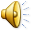 OBJETIVOS PARTICULARES
Propiciar la utilización de herramientas digitales y redes sociales para el fomento de la lectura con el objetivo de compartir opiniones, crear grupos y generar recomendaciones literarias.
Incitar a los alumnos a participar como booktubers en los concursos que la editorial Fondo de Cultura Económica lanza periódicamente.
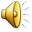 HIPÓTESIS
Un acercamiento distinto a la historia, en este caso, por medio de la literatura y adecuadas dinámicas de promoción de la lectura, logrará incrementar el nivel de aprobación e interés en la materia de historia en alumnos de preparatoria y, de igual forma, permitirá fomentar el hábito y contagio del disfrute por la lectura de todo tipo de géneros literarios y, por consiguiente, encaminará a estudiantes de bachillerato a la senda del buen lector.
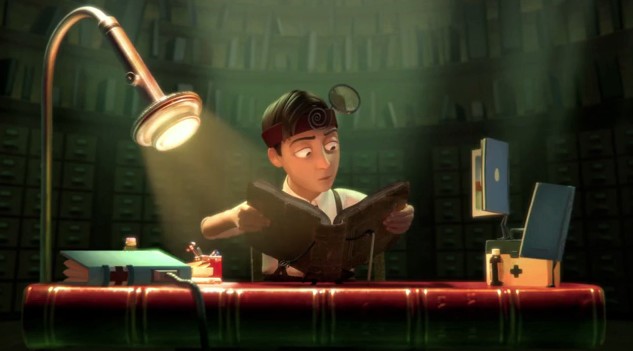 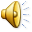 METODOLOGÍA
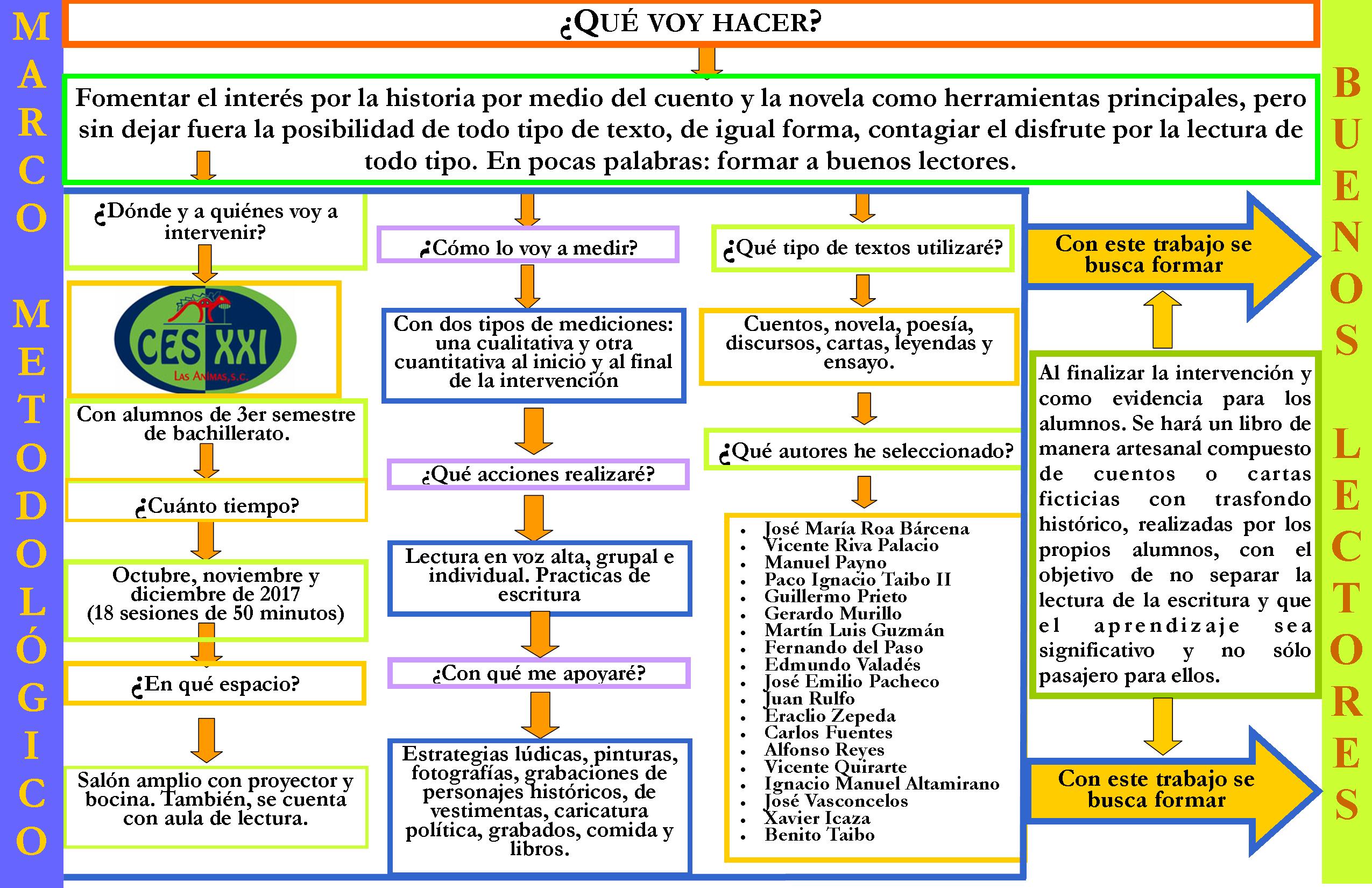 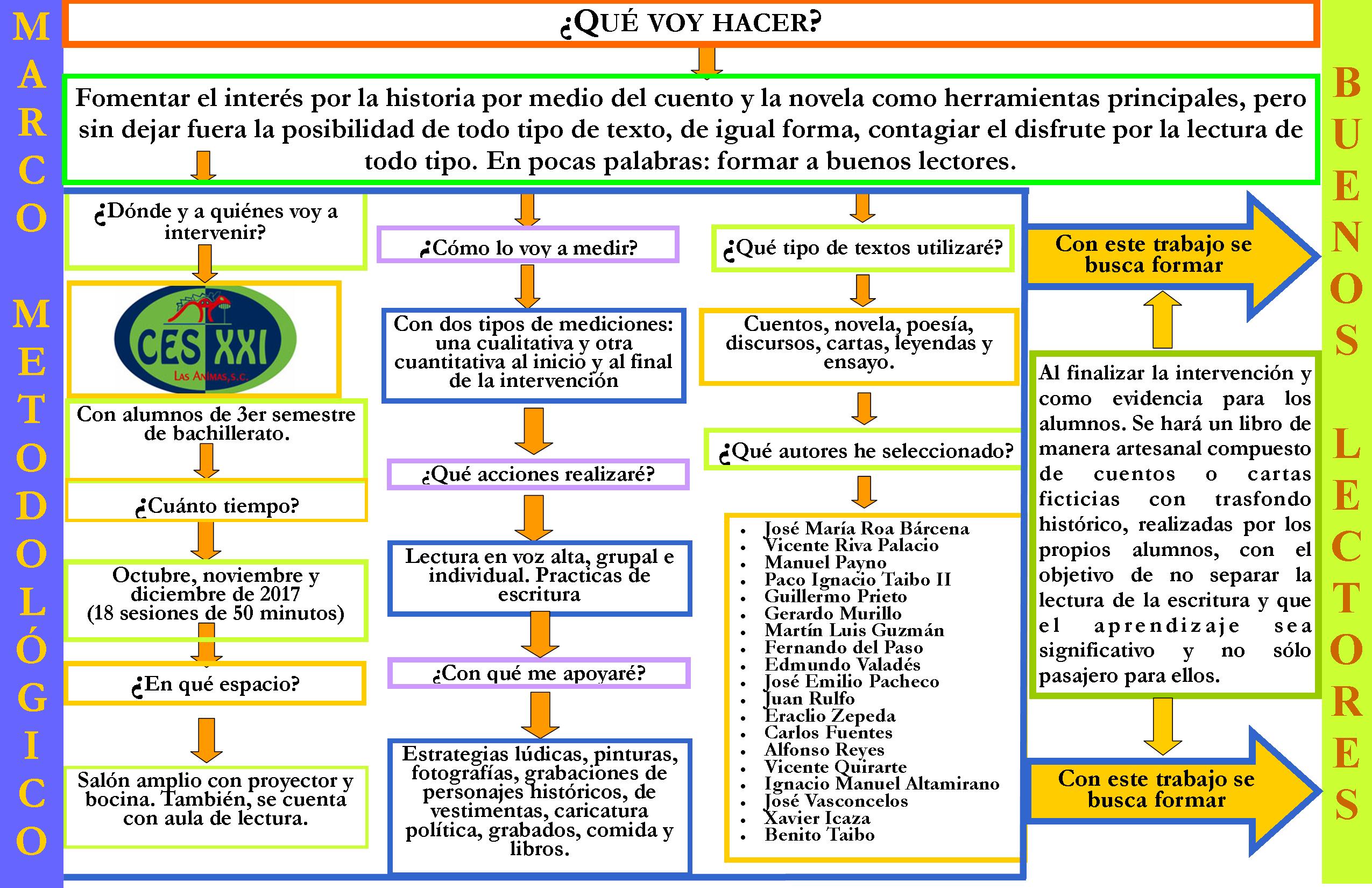 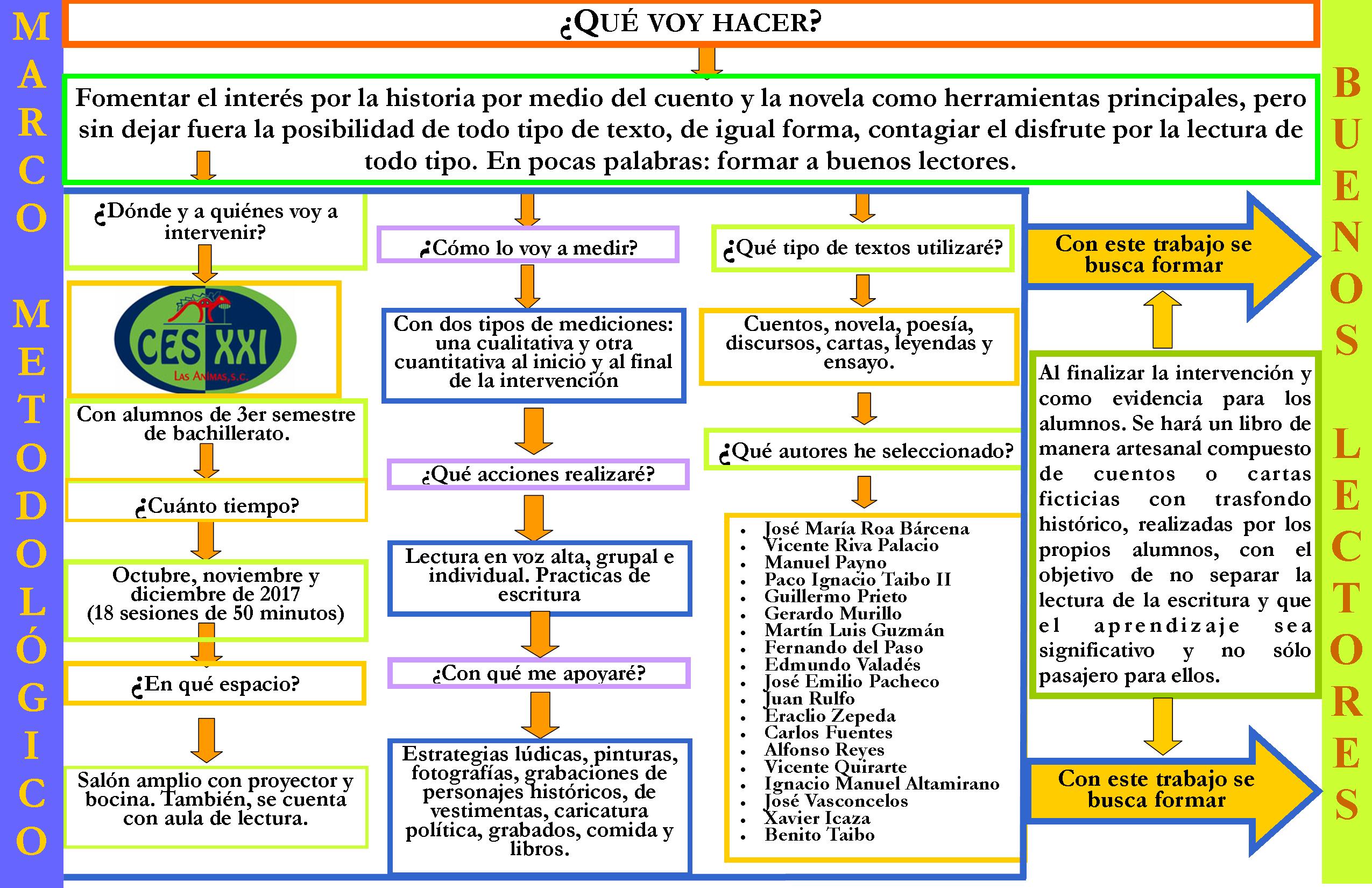 Al finalizar la intervención y como evidencia para los alumnos y la escuela. Se hará un libro de manera artesanal compuesto de cuentos y cartas                 ficticias con trasfondo  histórico, realizadas por los propios estudiantes, con el             objetivo de no separar la  lectura de la escritura y que el aprendizaje y experiencia sea                           significativa y no sólo un hecho pasajero para ellos.
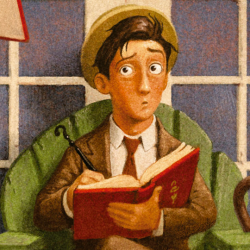 Octubre – Febrero
18 sesiones
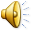 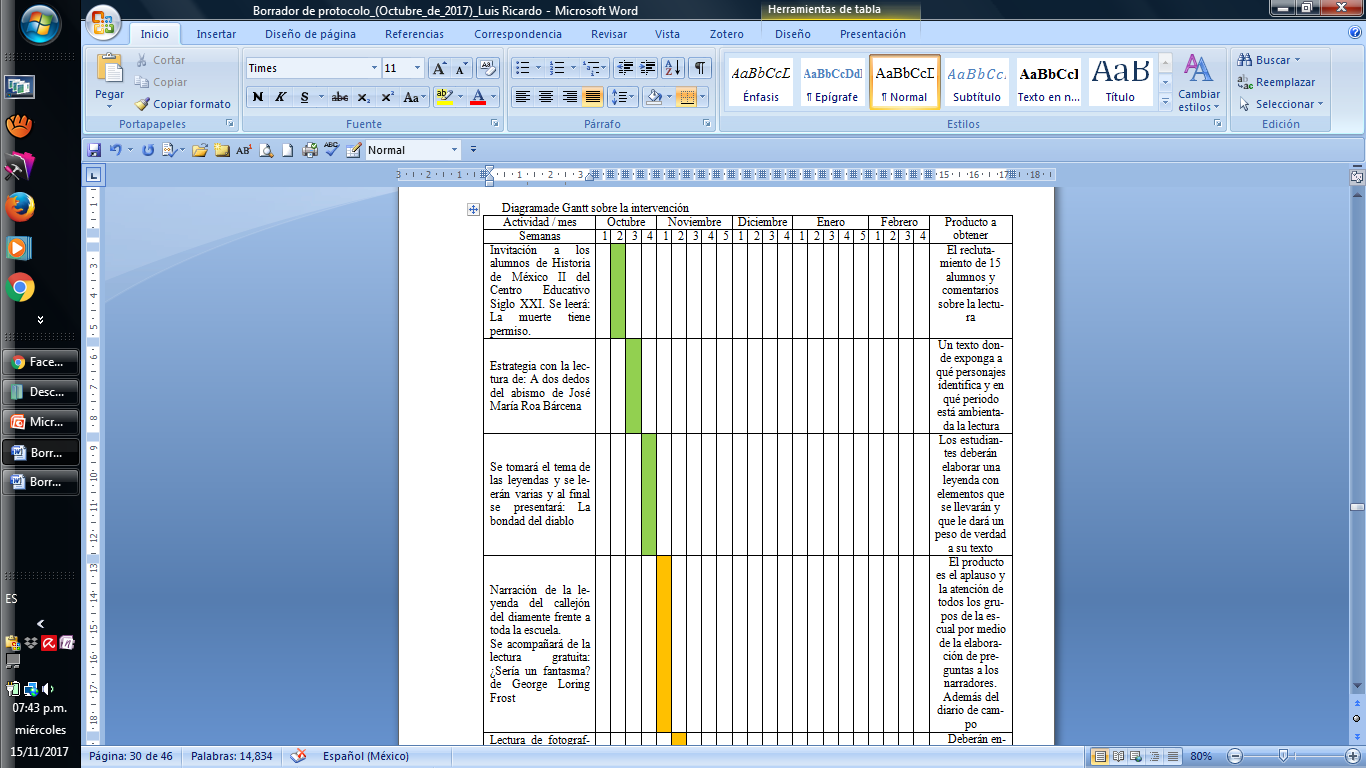 PROGRAMACIÓN DE ACTIVIDADES
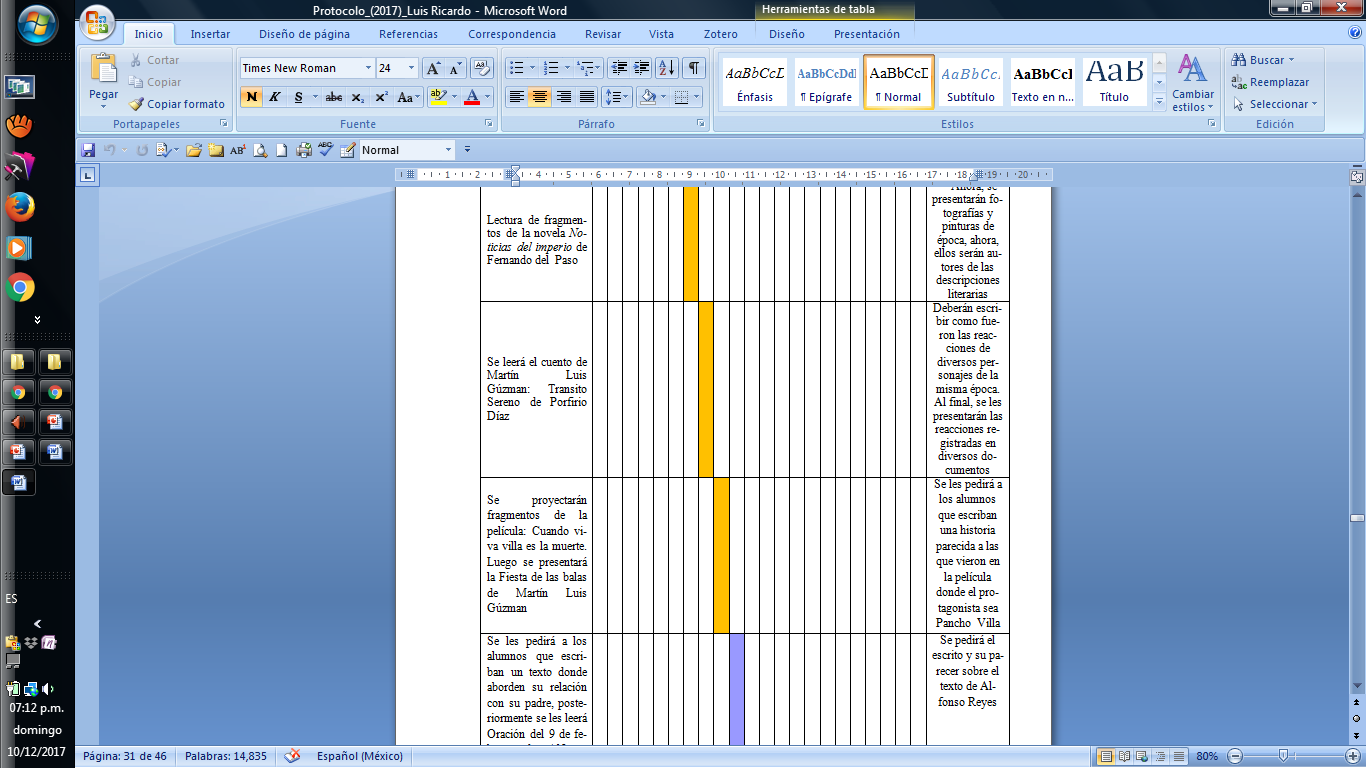 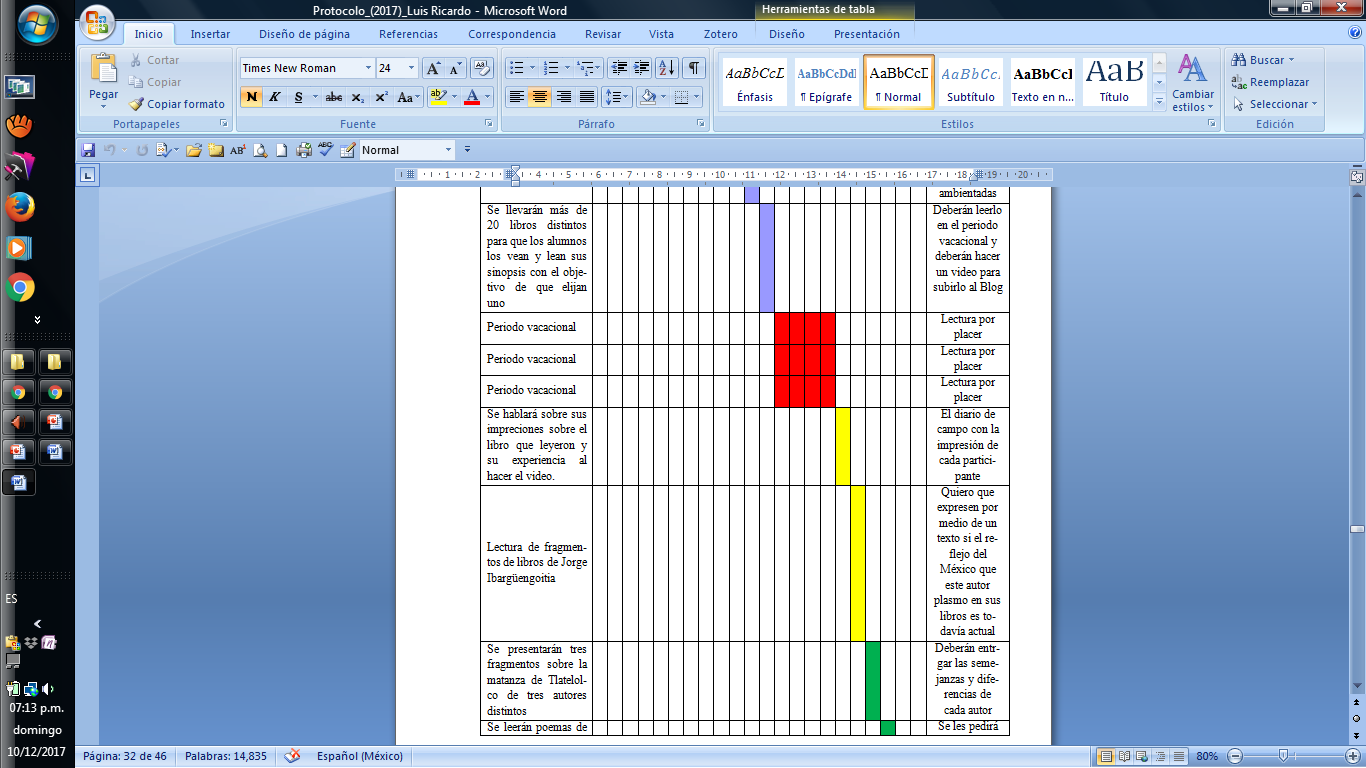 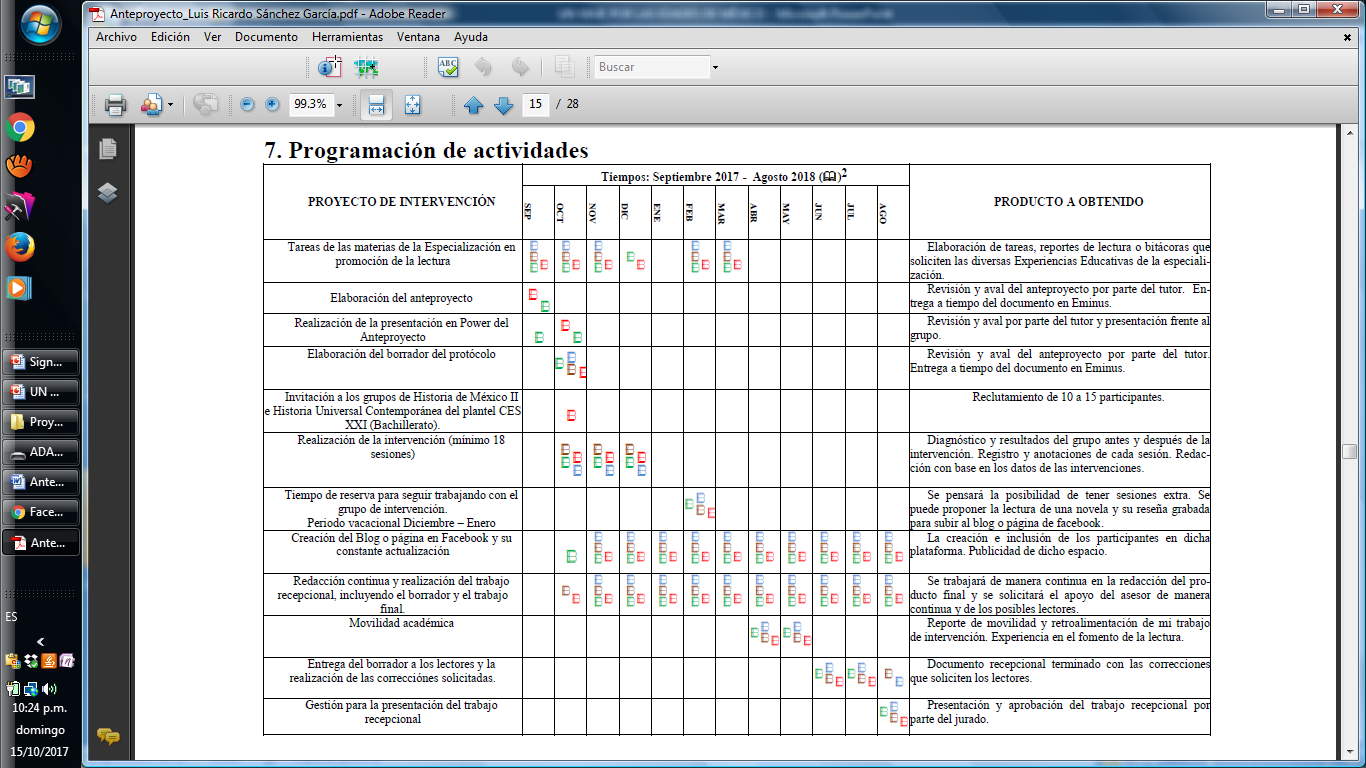 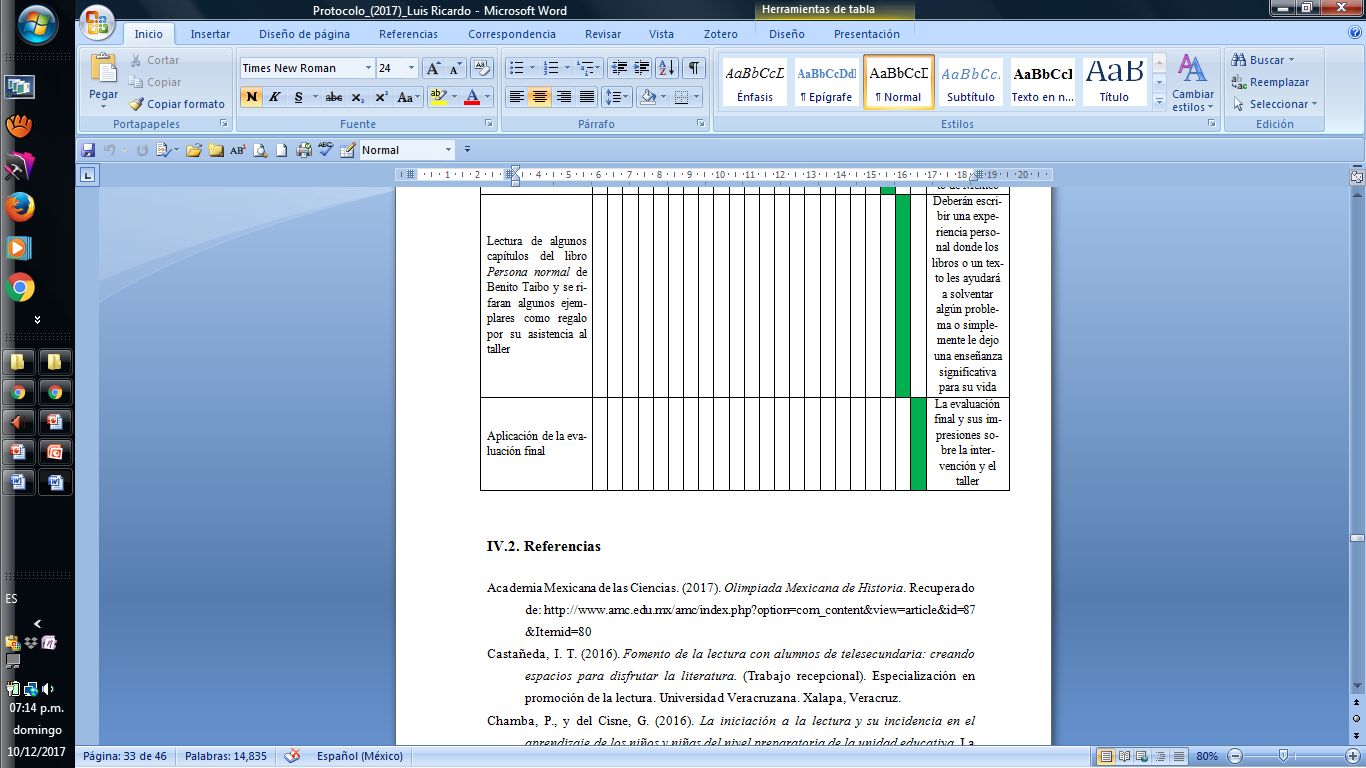 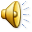 REFERENCIAS
Bahloul, J. (2001). Lecturas precarias. Estudios sociológico sobre los “poco lectores”. México, DF: FCE.
Chambers, A. (2007). Dime. México, DF: FCE.
Cassany, D. (2012). En línea: leer y escribir en la red. Barcelona: Anagrama. 
Chartier, R. (2011). Pluma de ganso, libro de letras, ojo viajero. México: Universidad                   	Iberoamericana. 
Chartier, R. (2000). Cultura escrita, literatura e historia. México, DF: FCE.
Chartier, R. (1992). El mundo como representación. Barcelona: Gedisa. 
Colomer, T. (2005). Andar entre libros. La lectura literaria en la escuela. México, DF: FCE.
Cerrillo, P. C. (2016). El lector literario. México: FCE. 
Darnton, R. (2011). La gran matanza de gatos y otros episodios en la historia de la cultura 	francesa. México, DF: 	FCE. 
Garrido, F. (2014a).  El buen lector se hace, no nace. México: Paidós. 
Garrido, F.  (2014b Para leerte mejor: mecanismos de la lectura y de la formación de lectores capaces de escribir. México, 	DF: Paidós.
Garrido, F. (2012). Manual del buen promotor. Una guía para promover la lectura y la escritura. México, DF: 	CONACULTA. 
Klahn, N. (1979, abril-septiembre), Juan Pérez Jolote ¿Antropología o ficción?, Texto Crítico, 	13, 236-241.
Migueles, R. y Piñón, A. (2016, abril 16). México lee 3.8 libros al año, indica encuesta de Inegi. En El 	universal. Recuperado de: 	http://www.eluniversal.com.mx/articulo/cultura/letras/2016/04/16/mexico-lee-38-	libros-al-ano-indica-encuesta-de-inegi 
Piaget, J. (1998). Introducción a Piaget: Pensamiento, Aprendizaje y Enseñanza. México: Longman, S.A.
Piaget, J. (1990). El nacimiento de la inteligencia. Barcelona: Crítica.
Ricoeur, P. (1999). Historia y narratividad. Barcelona: Paidós
Rogers, C. R. (1996). Libertad y creatividad en la educación. Barcelona: Paidós.

Secretaría de Cultura. (2015). Encuesta Nacional de Lectura y Escritura. Ciudad de México. Recuperado a partir 	de https://observatorio.librosmexico.mx/encuesta.html
Trelles Ramírez, F. (2013). El estudio de la historia mucho más que memorizar datos y fechas. 	En  Boletín AMC/170/13. En Academia Mexicana de Ciencias (Consultado el 27 de 	septiembre 	de 2017).  
Ventura, A. (2017, septiembre 5). Refuerzan enseñanza de la Historia. En El universal.             	Recuperado de: http://www.eluniversal.com.mx/cultura/refuerzan-ensenanza-de-la-	historia .
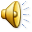